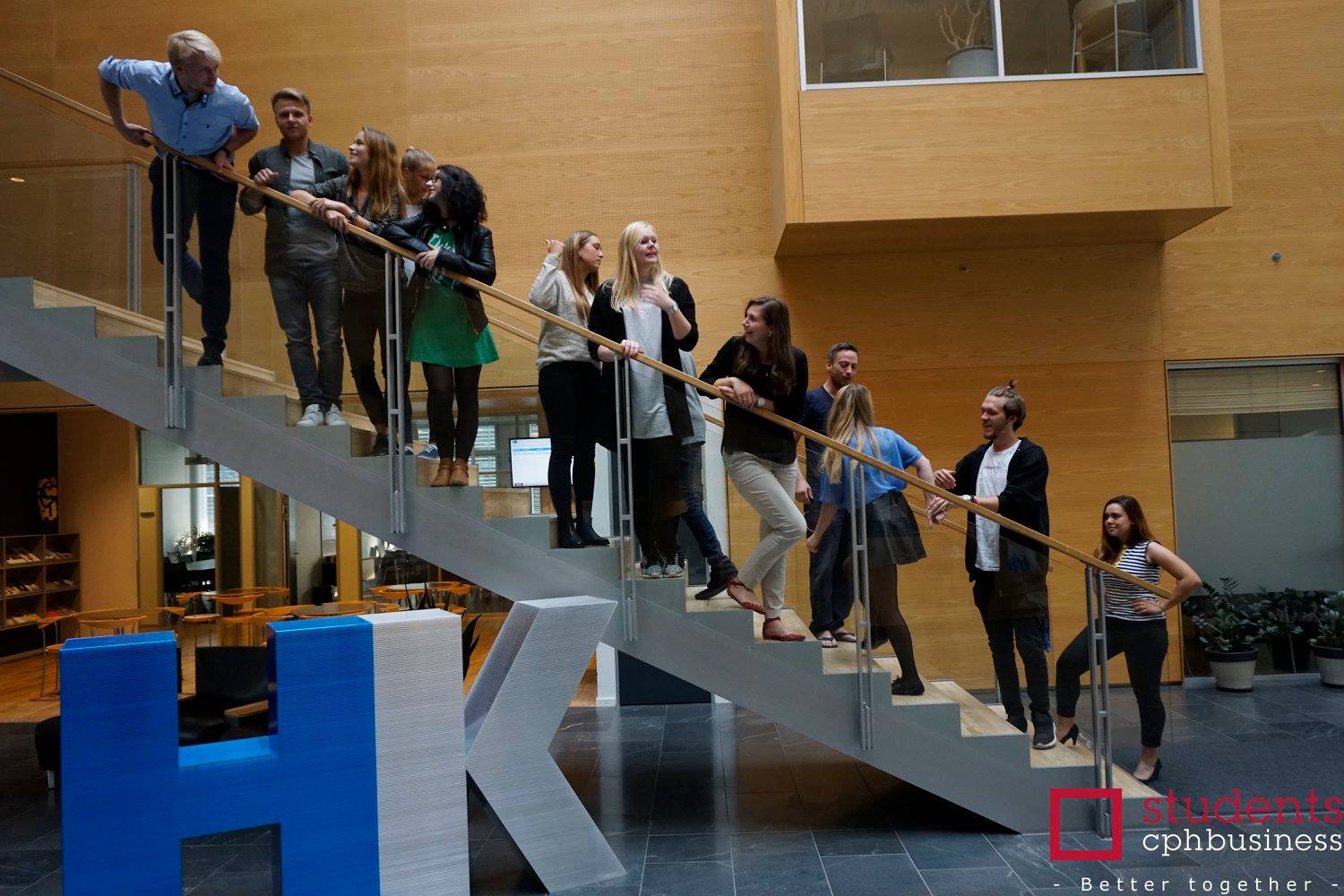 34th Board meeting
Cphbusiness Students
04.09.2019
Agenda
Approval of the agenda
Choice of minutes taker 
Approval of the minutes (33rd meeting)
Financial orientation – access to Christine
Future activities
Board members
Next board meeting
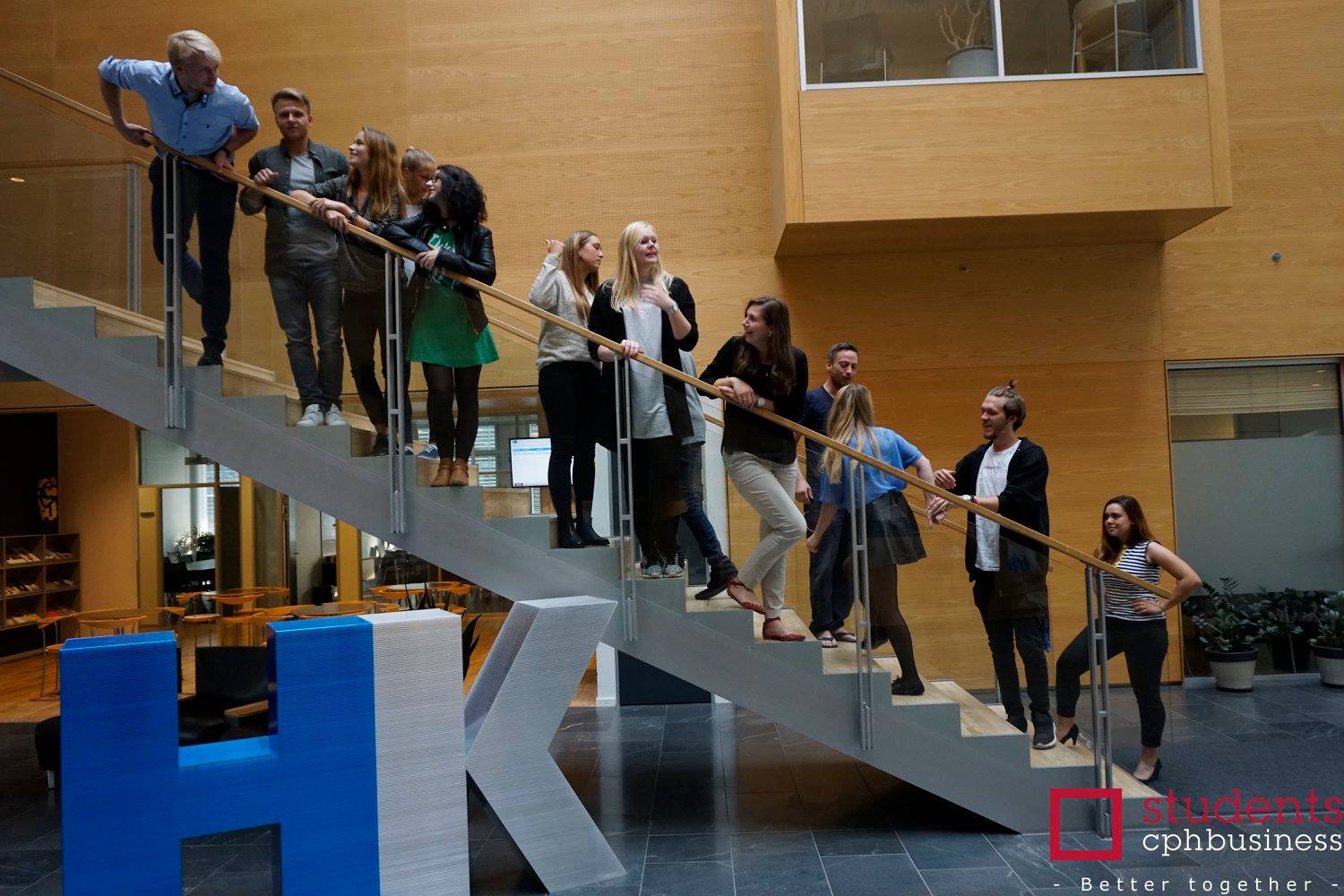 1. Approval of the agenda
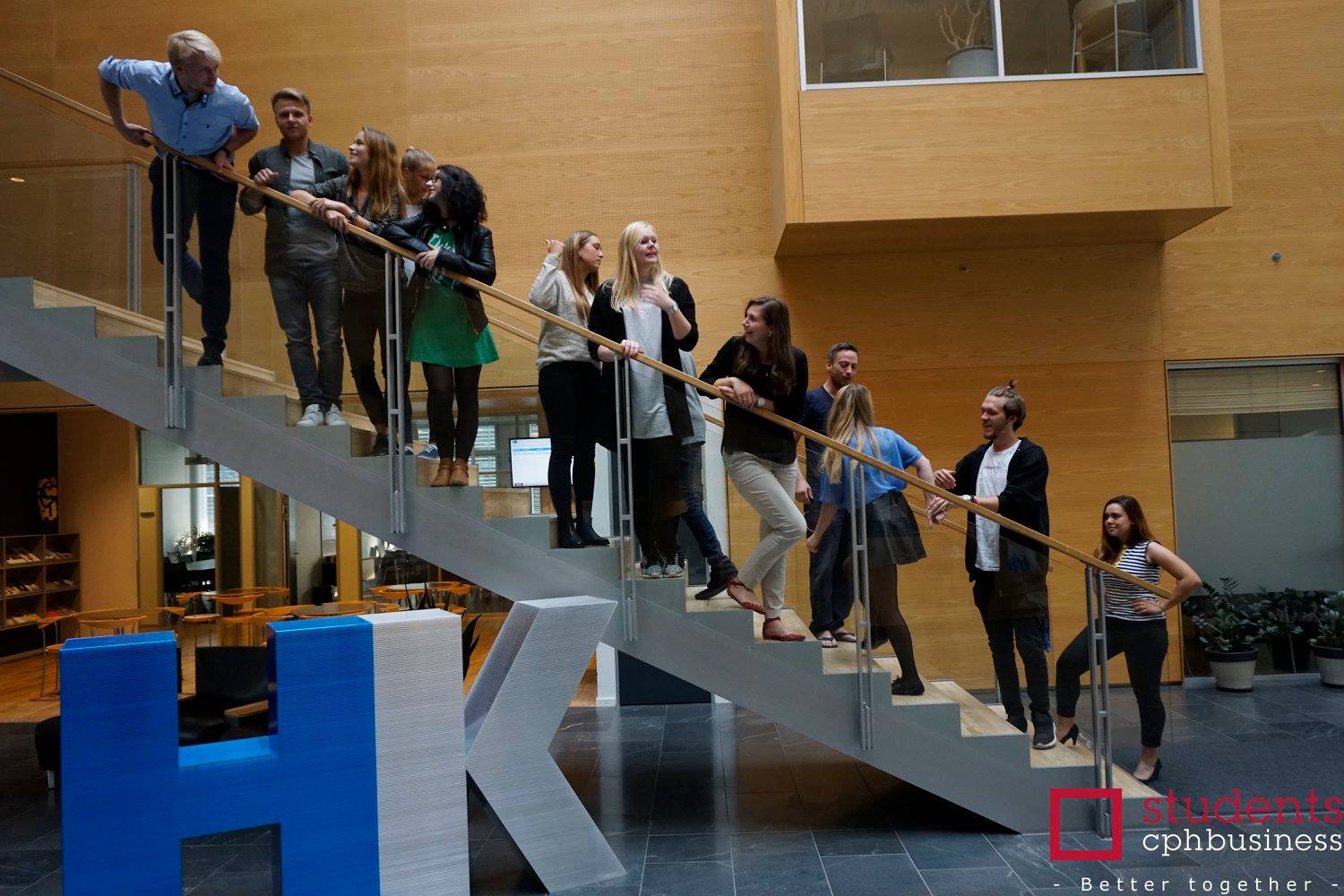 2. Choice of minutes taker
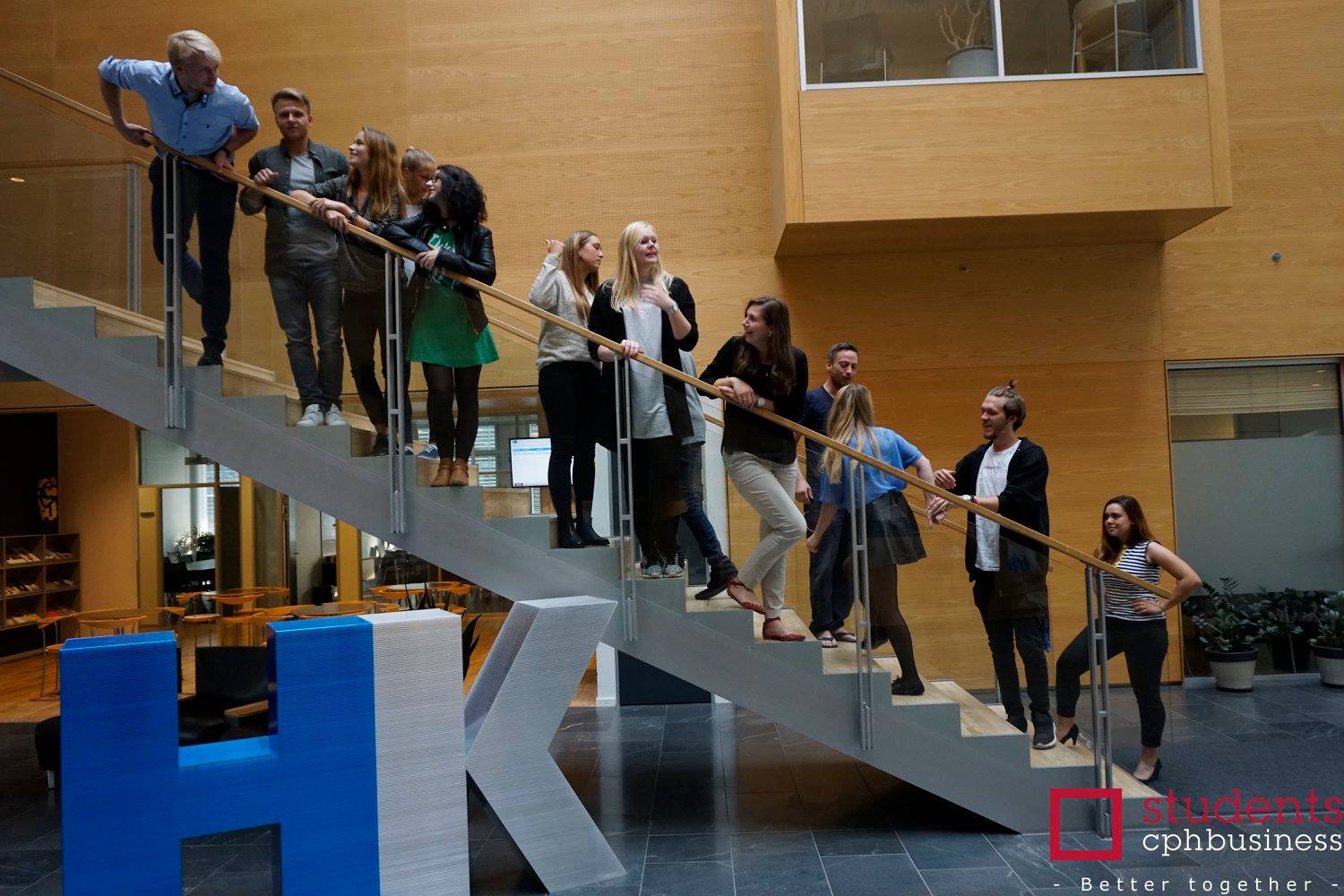 3. Approval of the minutes from the 33rd board meeting
4. Financial orientationw. Isabella
Access to Christine
5. Future activities
Status on Intro Bars – How did it go?
Fælles I Fælled – How far are we?

Intro to Students
6. Board Members
Only 4 board members left

Select 1 member from alternate or extraordinary general meeting
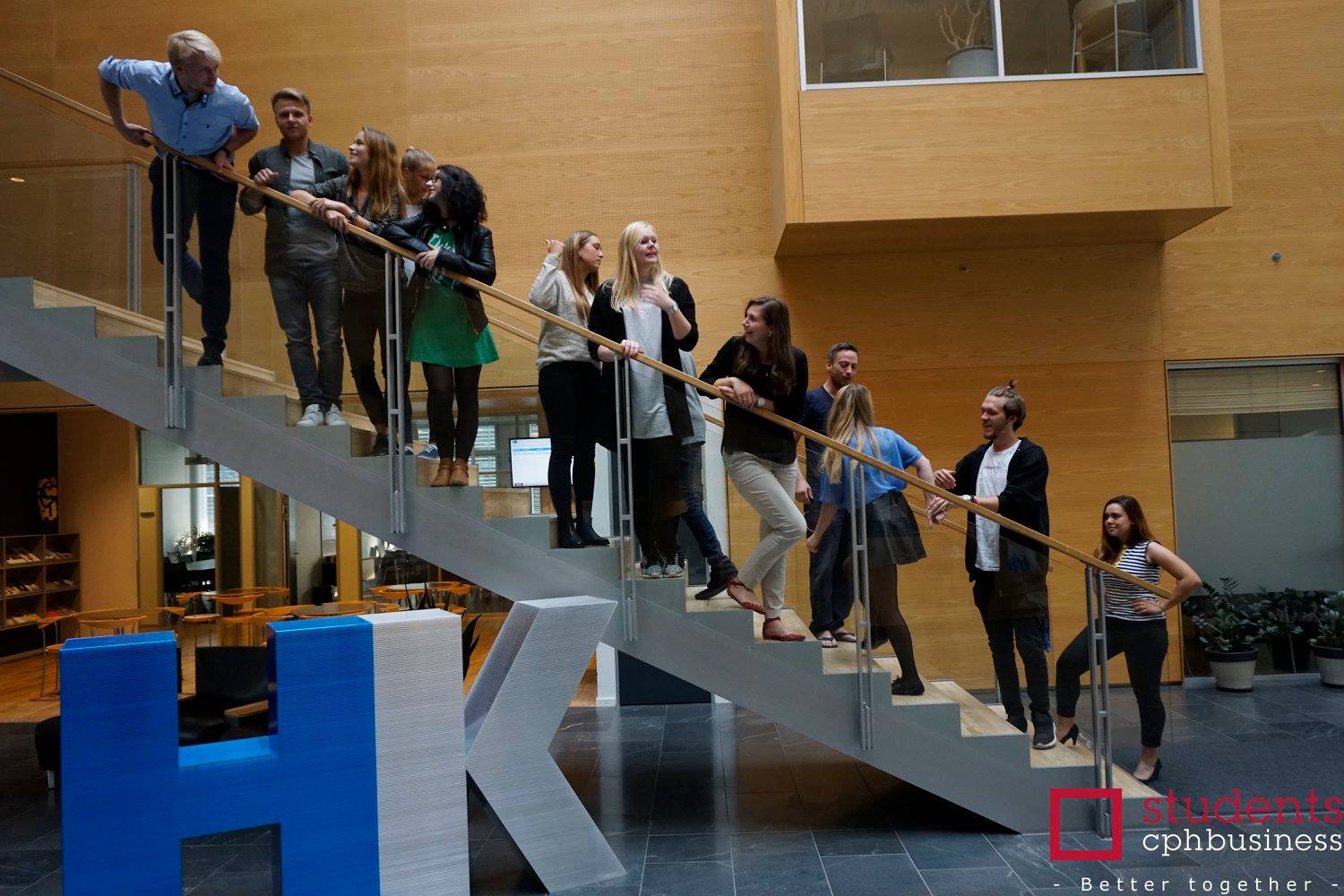 7. Next Board meeting